Конструирование
Из бумаги
«Голубь»
Для начала нарисуем силуэт птицы.
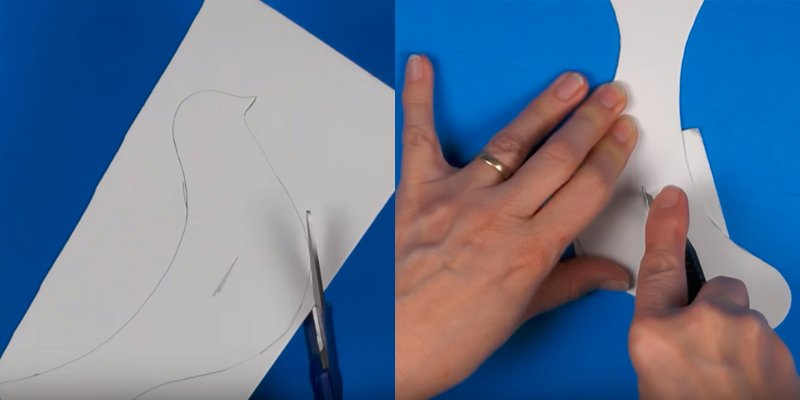 Вырезаем нашего голубя.В туловище голубя, отступив немного, 1-2см, смотря, какого у вас голубь размера, проделываем горизонтальное отверстие по ширине чуть больше, чем цветная полоска.
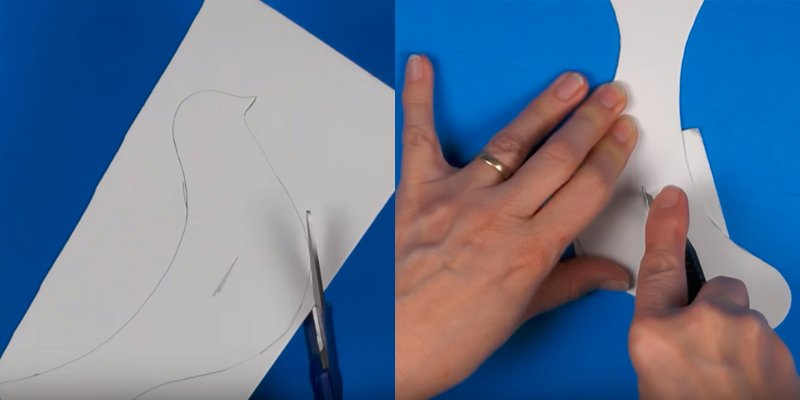 Цветную бумагу складываем гармошкой.  Это будут крылья.
В отверстие продеваем до середины полоски «крылья».
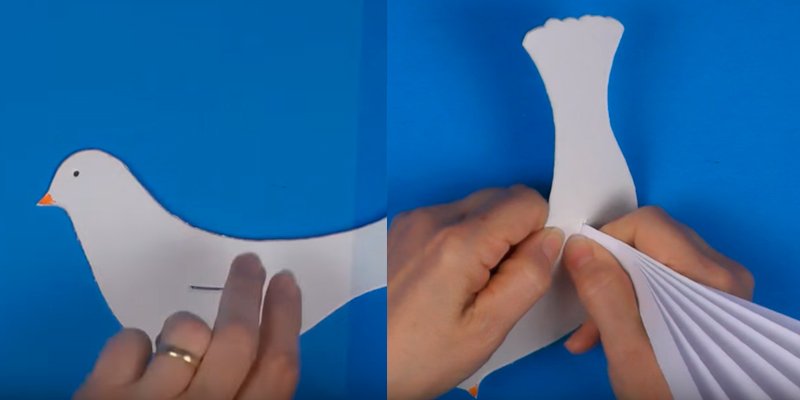 Расправляем крылья.
Чтобы голубь у нас не падал, можно сделать для него подставку из картона. Складываем картон пополам и по середине делаем надрез. В него и вставляем нашу птицу. А можно в туловище продеть нитку и повесть голубя.
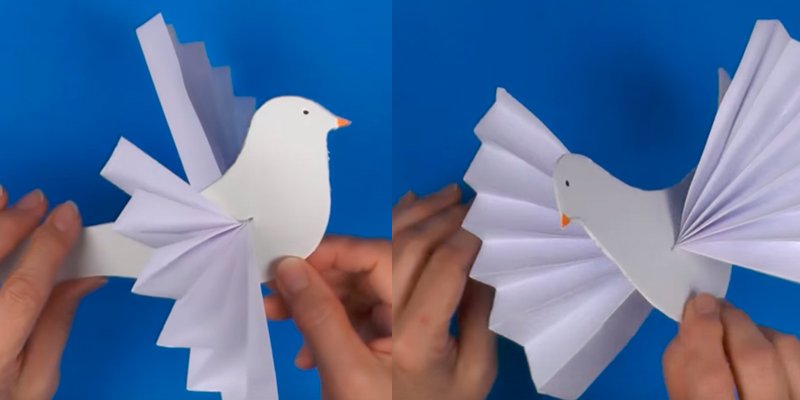